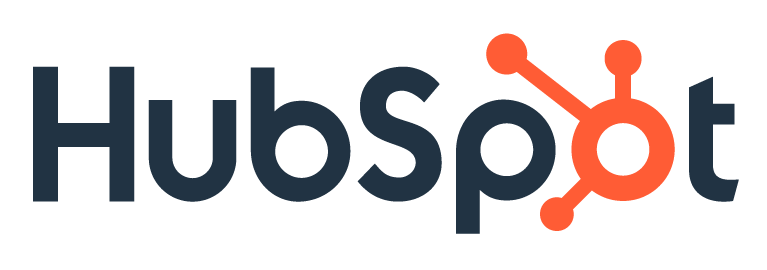 PERT-Diagramm
Datenquelle
1
PERT-Diagramm
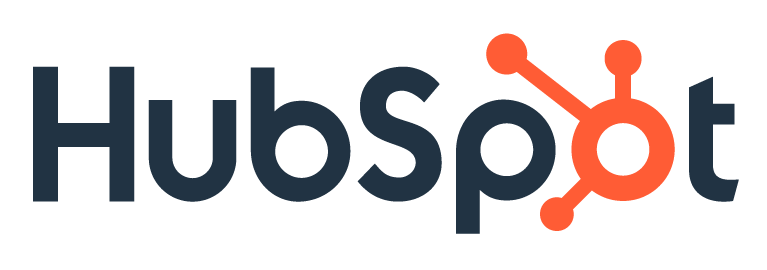 Grafische Darstellung
B

7
B’
Anfang
H’
G
14
F
14
D
3
C
5
A
10
H

0
E

2
Ende
2
PERT-Diagramm – Anleitung
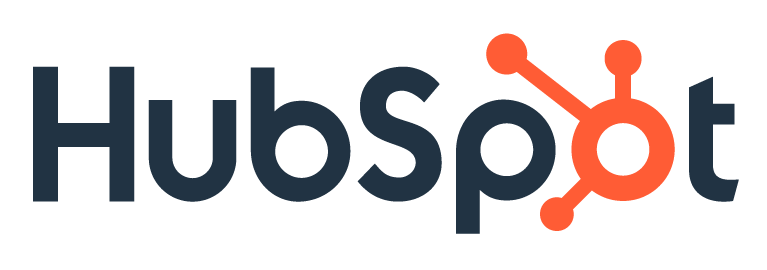 Definition
Das PERT-Diagramm (Program Evaluation and Review Technic) stellt die durch Aufgaben verknüpften Phasen eines Projekts in Form eines Netzwerks dar.
So zeigt es die Logik der Projektumsetzung, indem es die zwischen diesen Aufgaben bestehenden Beziehungen oder Notwendigkeiten visualisiert.
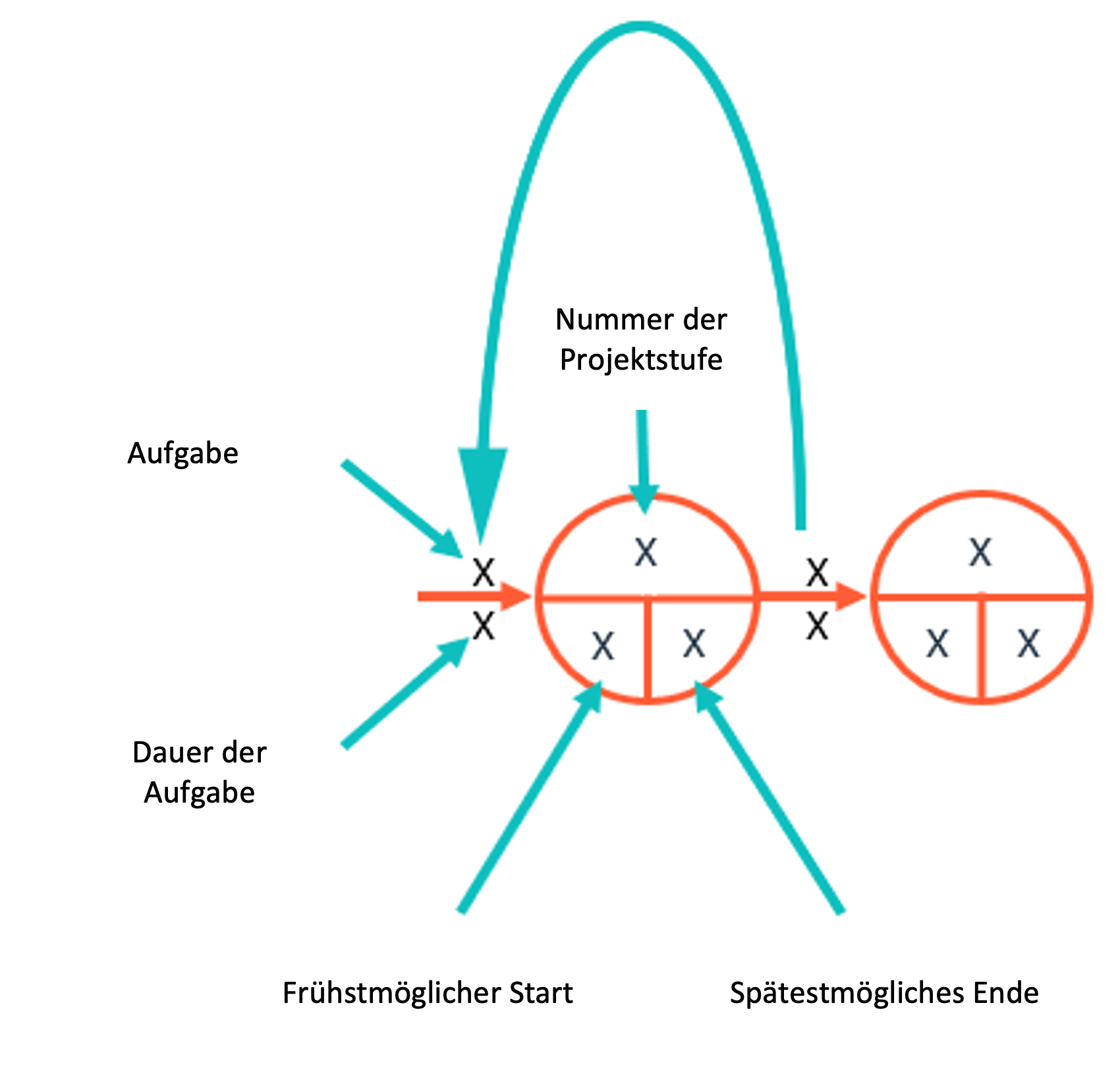 Schritte zum Erstellen eines PERT-Diagramms
3